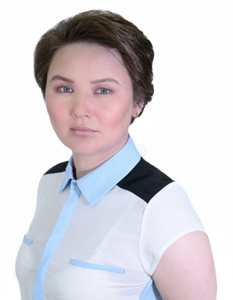 Базарбаева Асель Нигматовна
Общественник, специализируется в реабилитации жертв религиозного экстремизма через социальное преобразование.
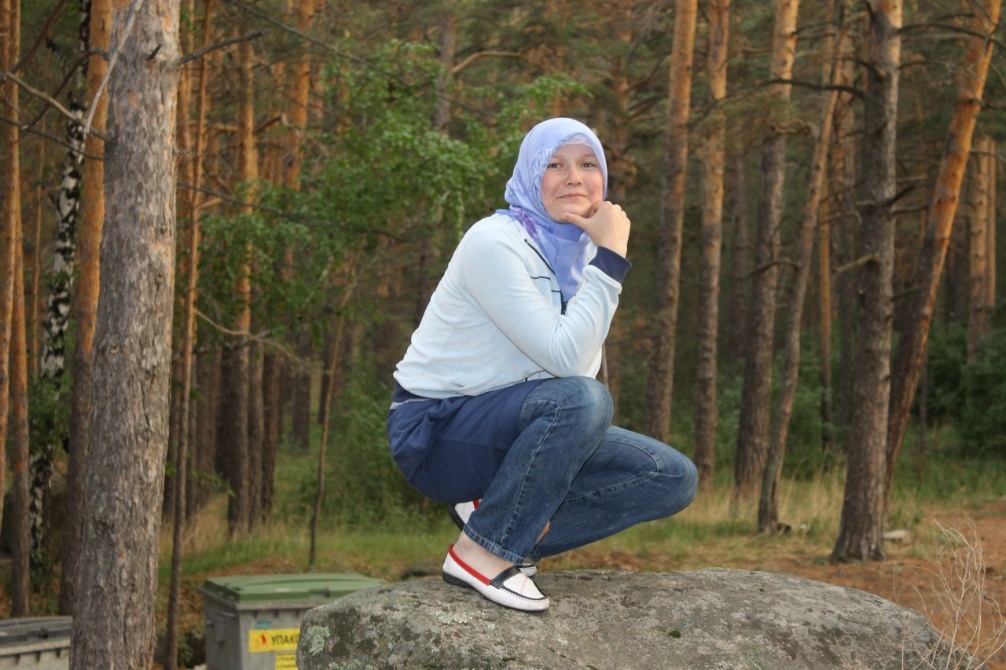 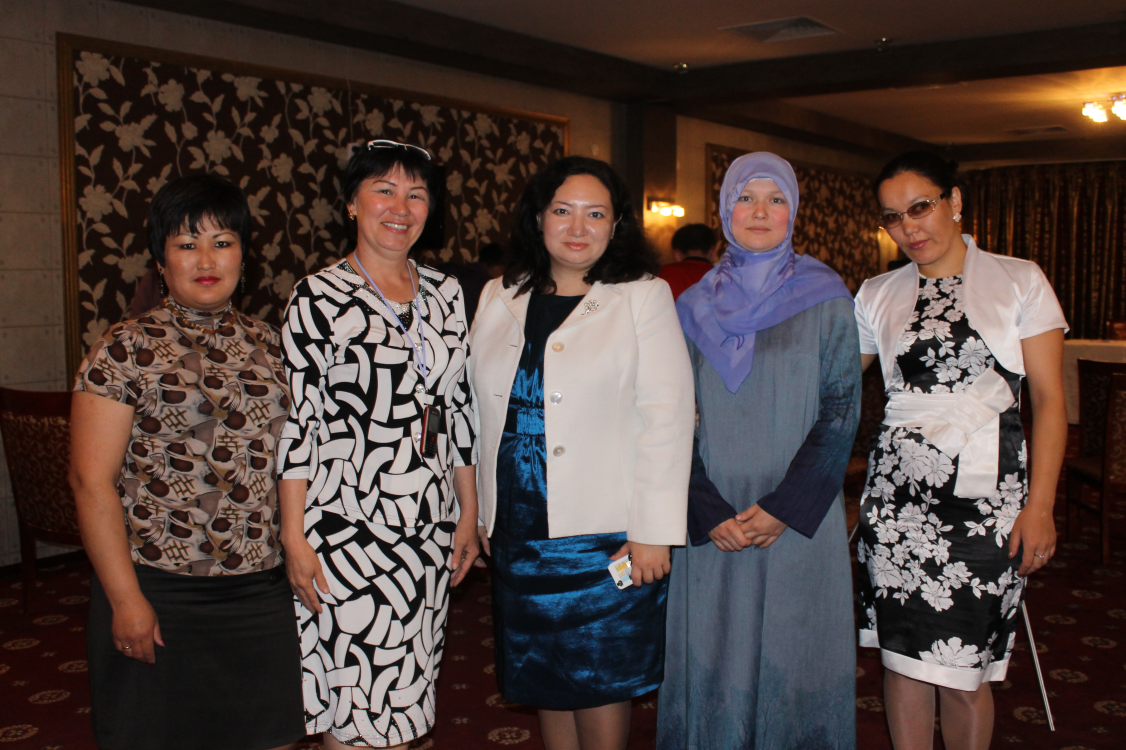 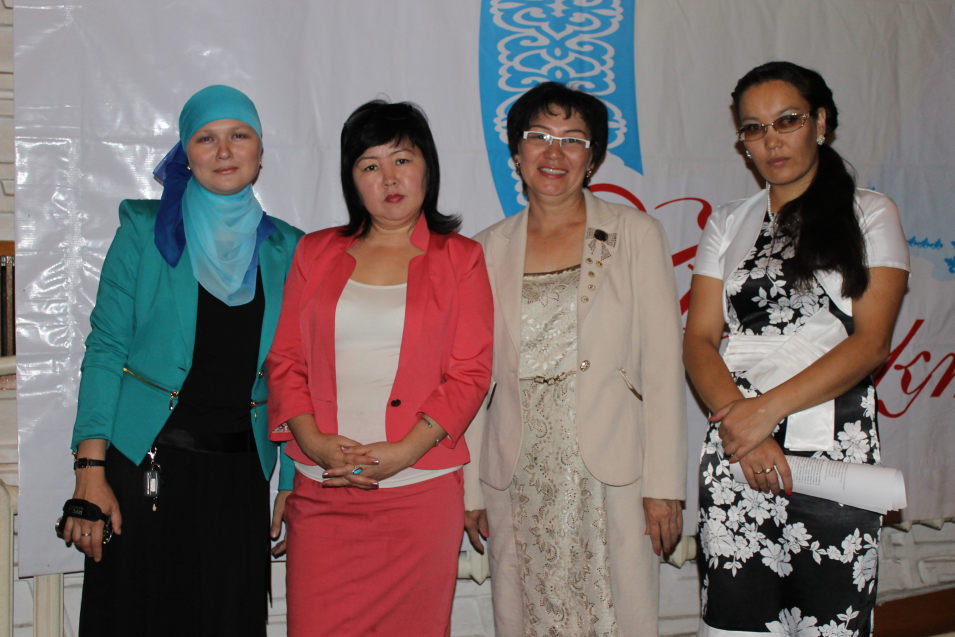 Мне помогло то, что ТРУДОУСТРОИВШИСЬ меня приняли в коллективе, а не оттолкнули.
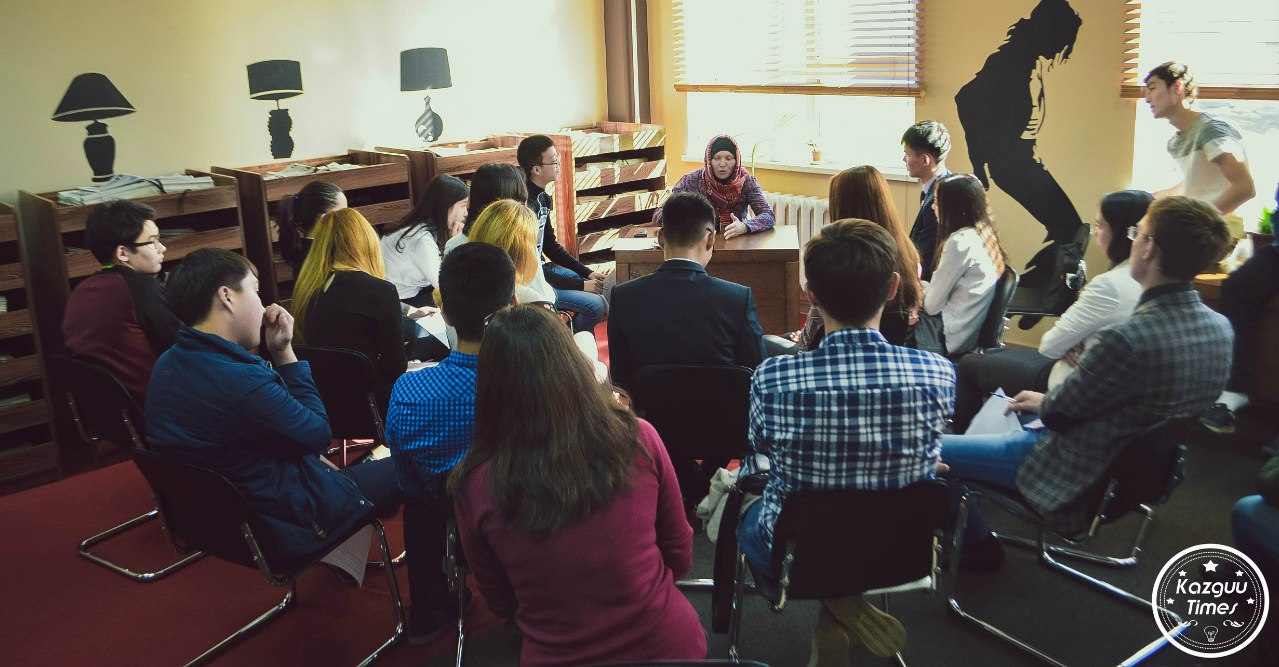 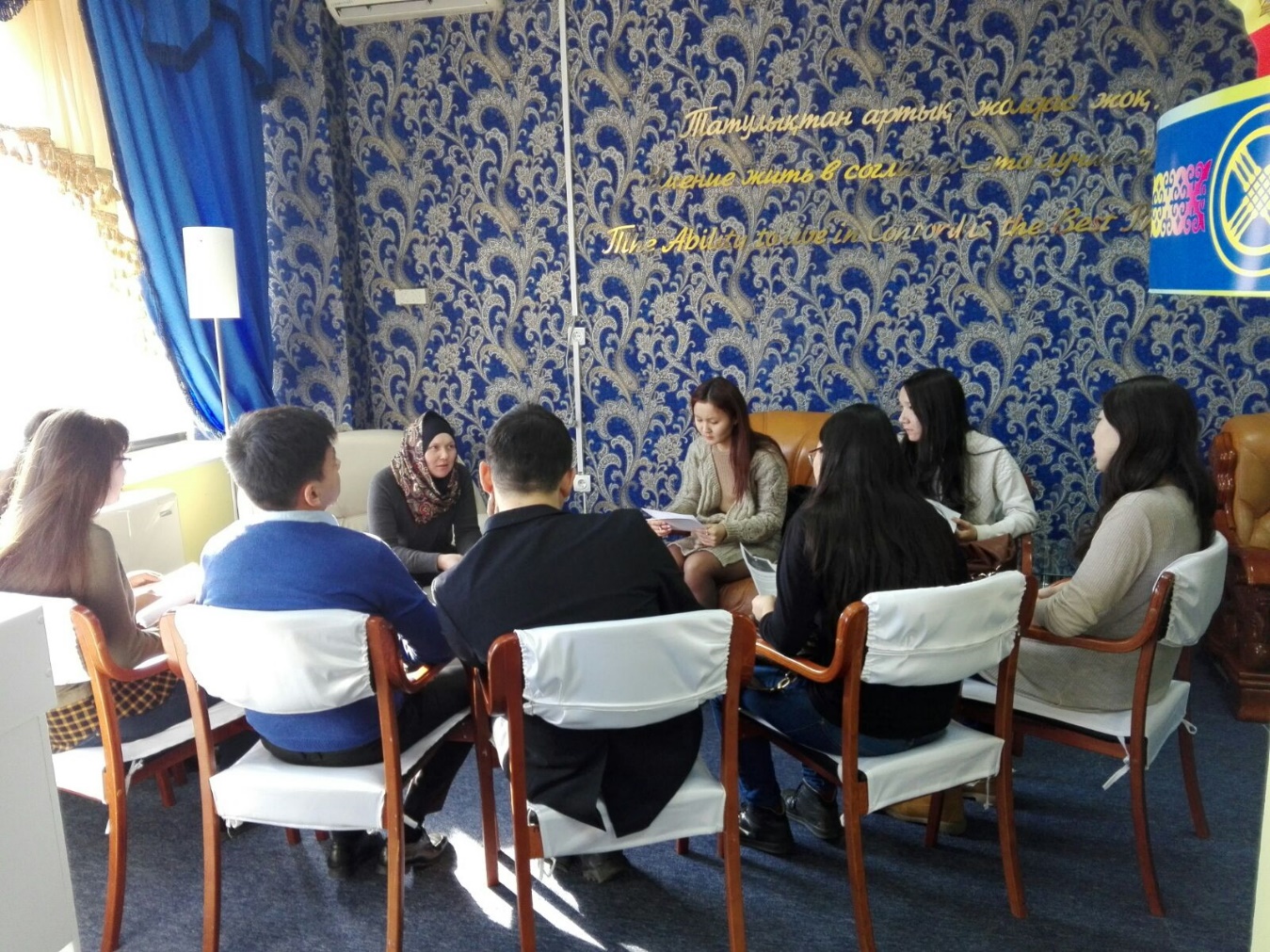 Встреча с молодежью на тему: «Борьба со стереотипами и предрассудками».
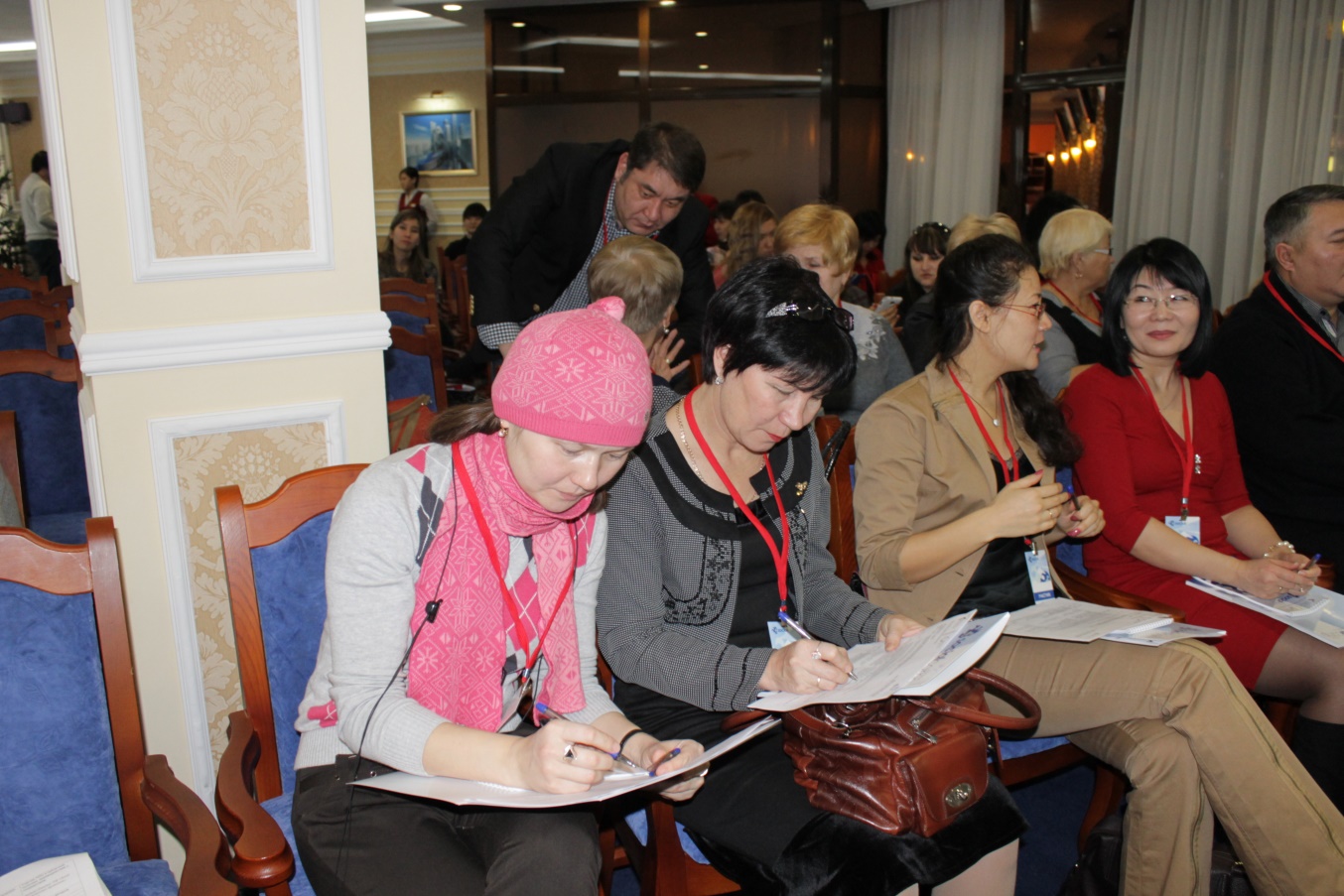 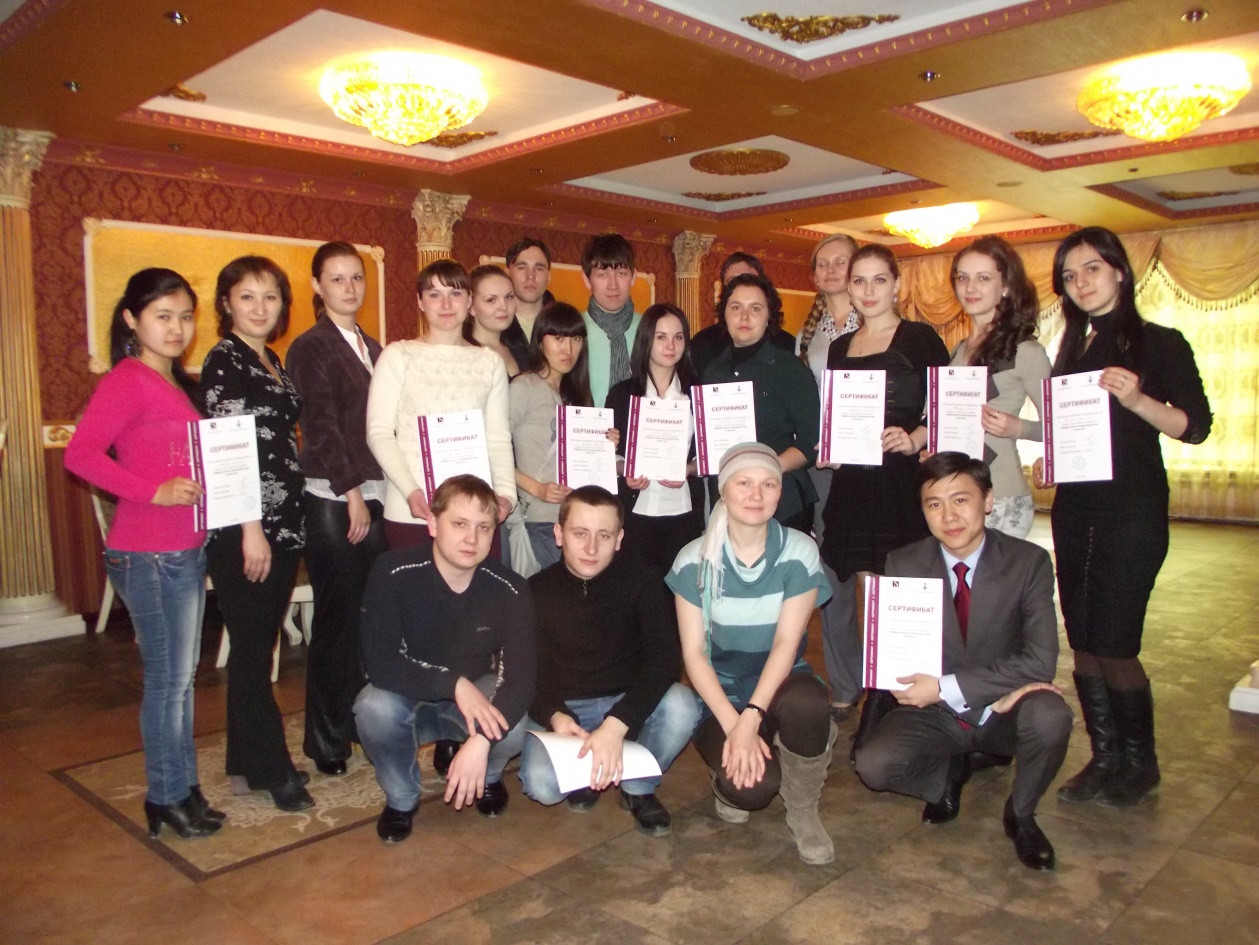 Желая развиваться, совершенствоваться и быть конкурентно способной
ОФ «Консультативно-Реабилитационный центр «Сана»
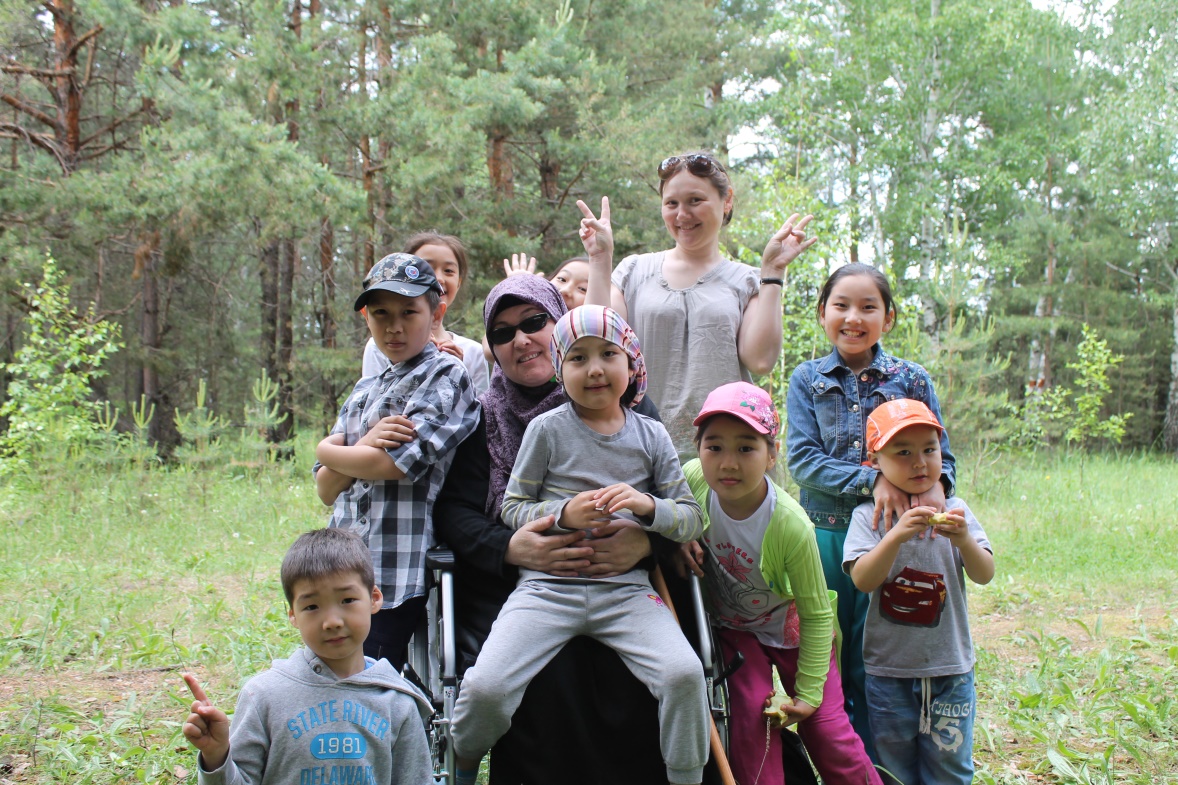 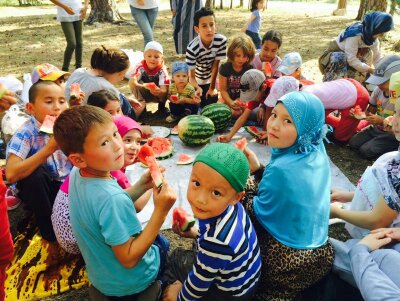 Теперь я помогаю таким же как и Я.
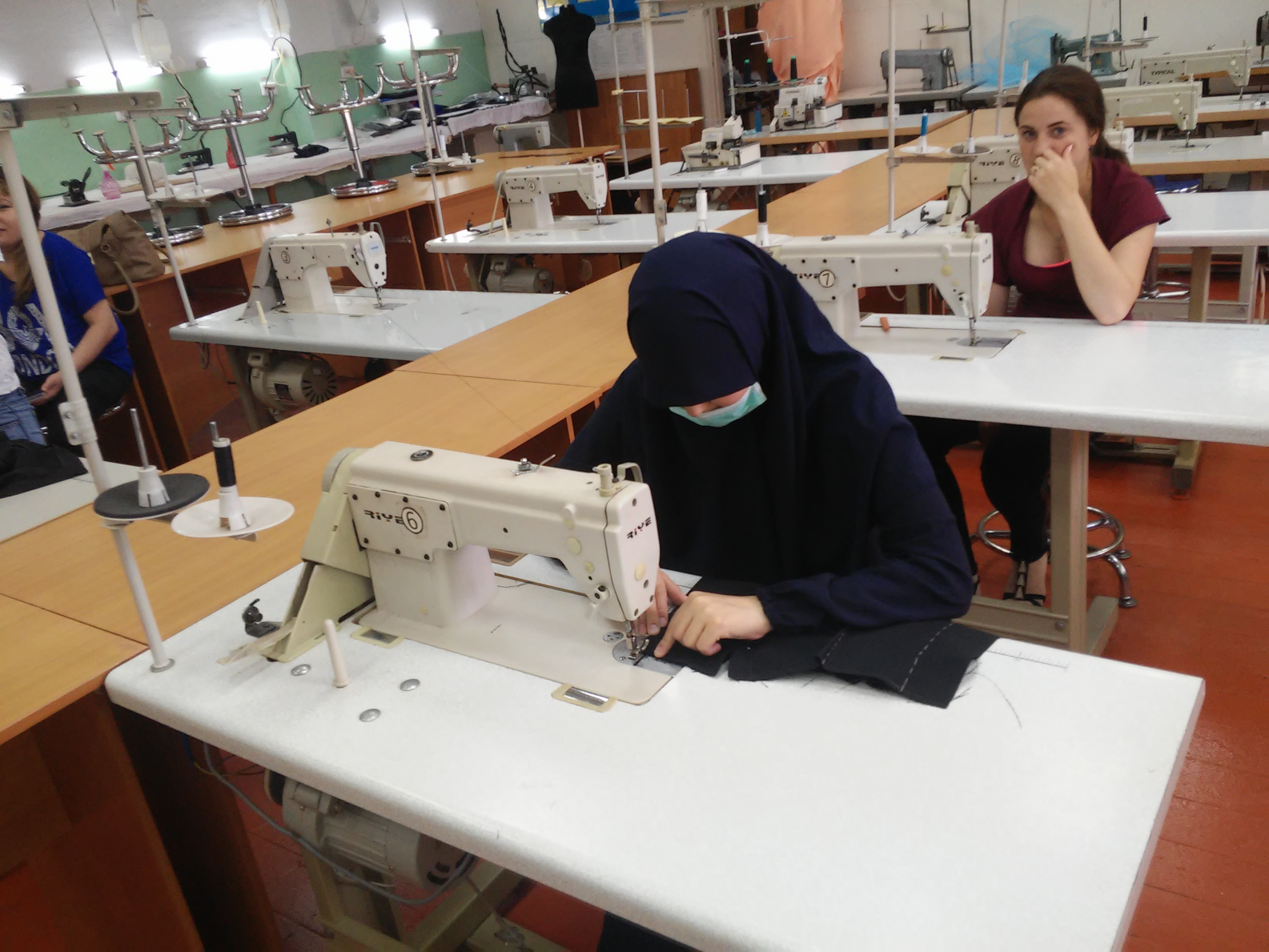 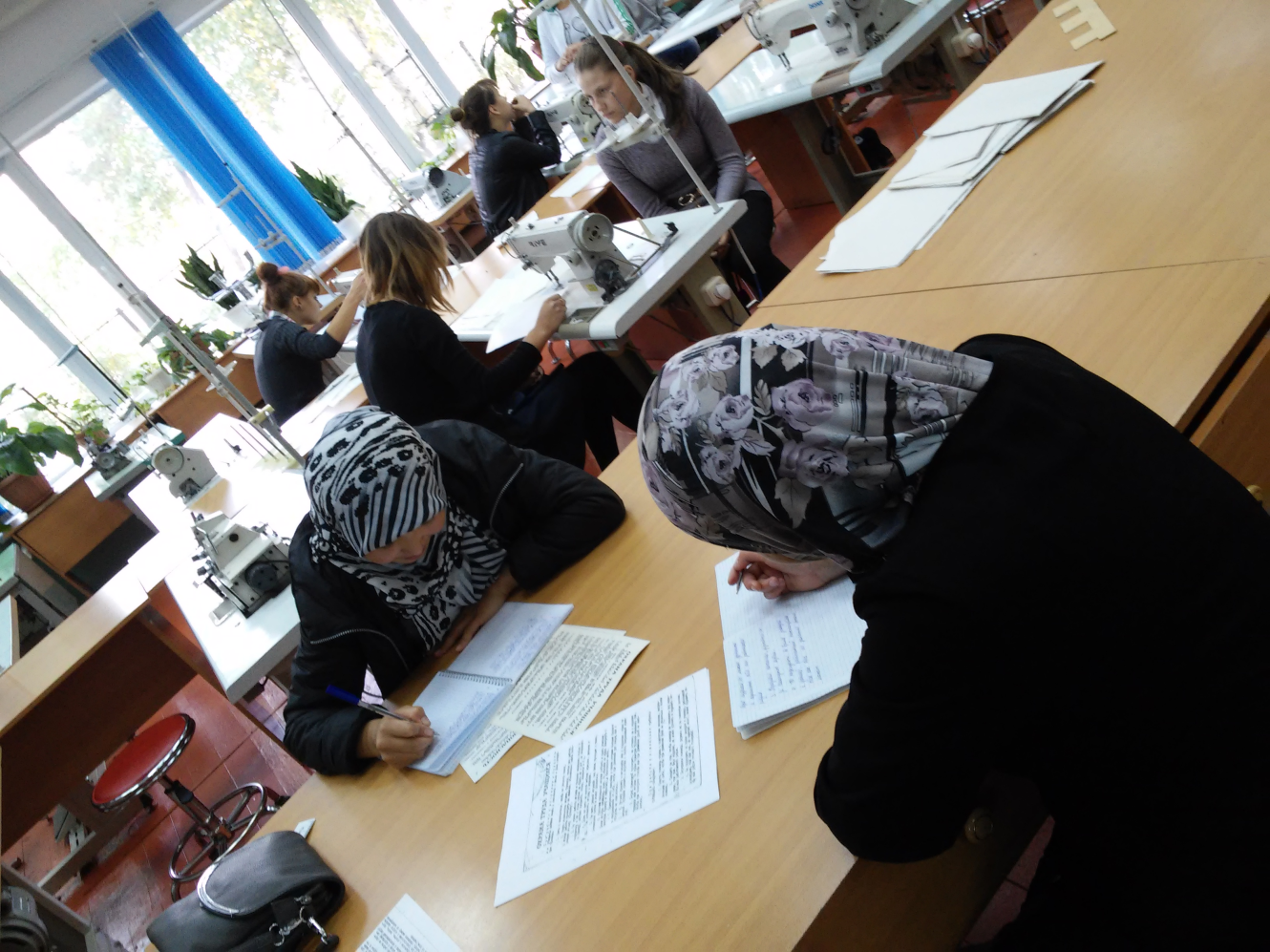 Социально преобразовываемся.
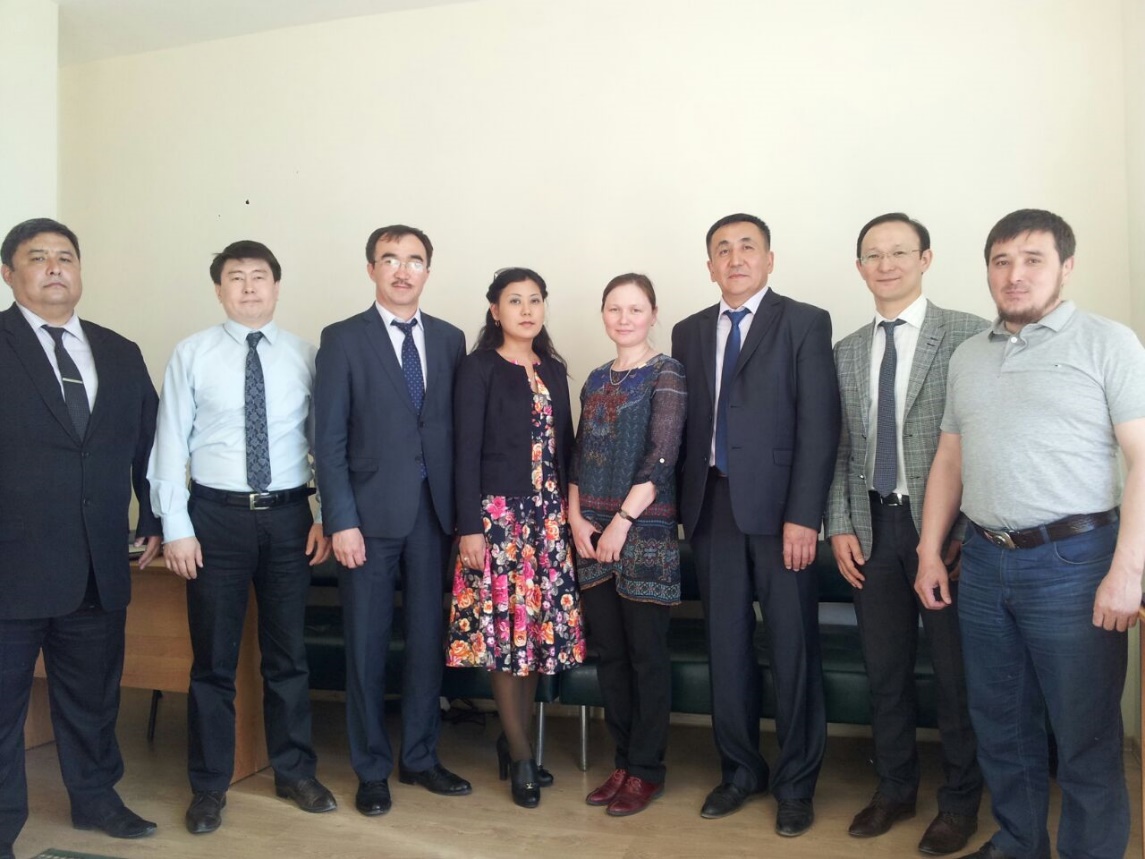 ОФ «Информационно-пропагандистский и реабилитационный центр «АКНИЕТ»
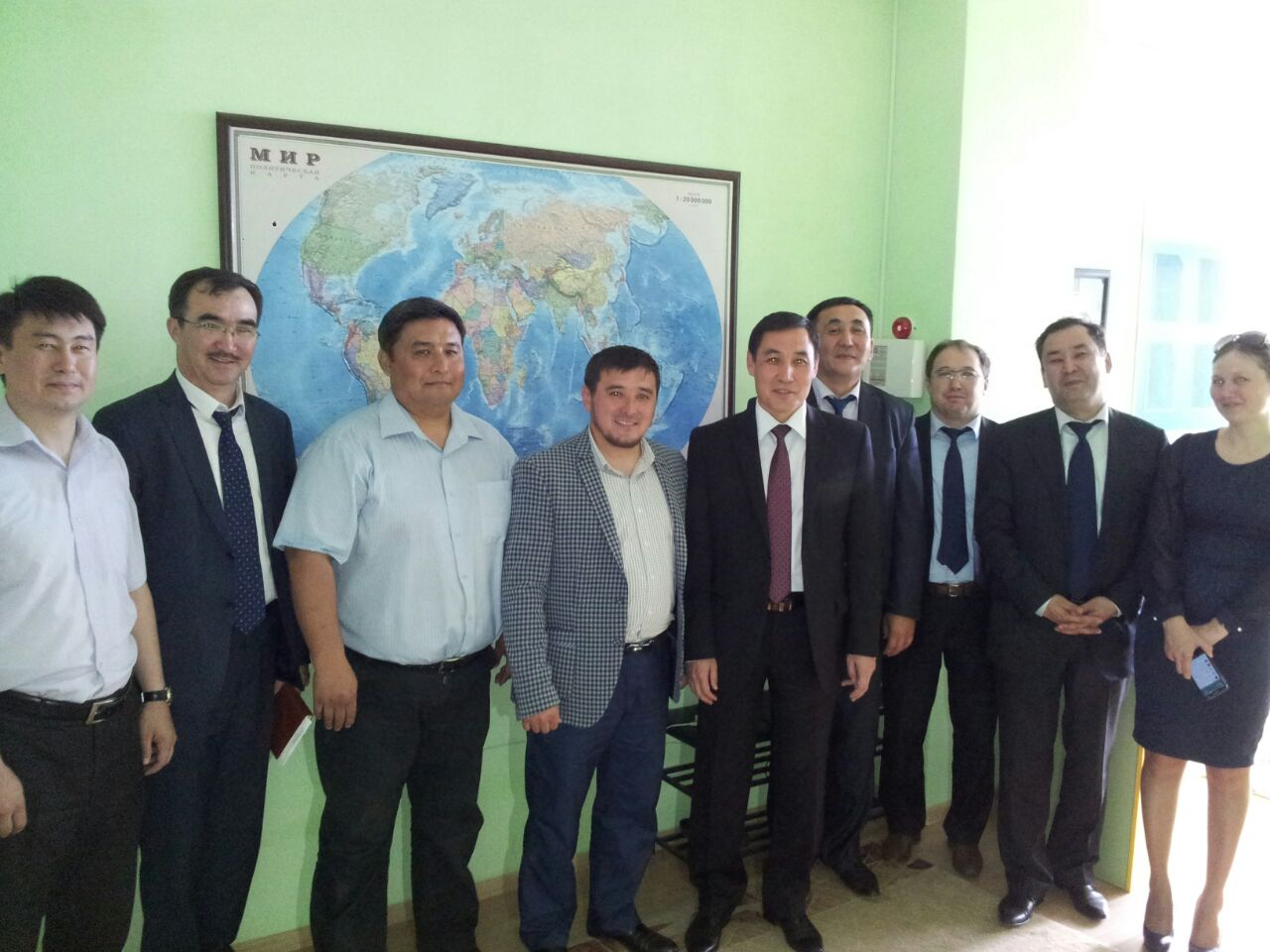 Встреча 
с вице-министром культуры и спорта РК – Азильхановым М.А,

 с зам. председателем 
КДР МКС РК – Кулекеевым Б.К.
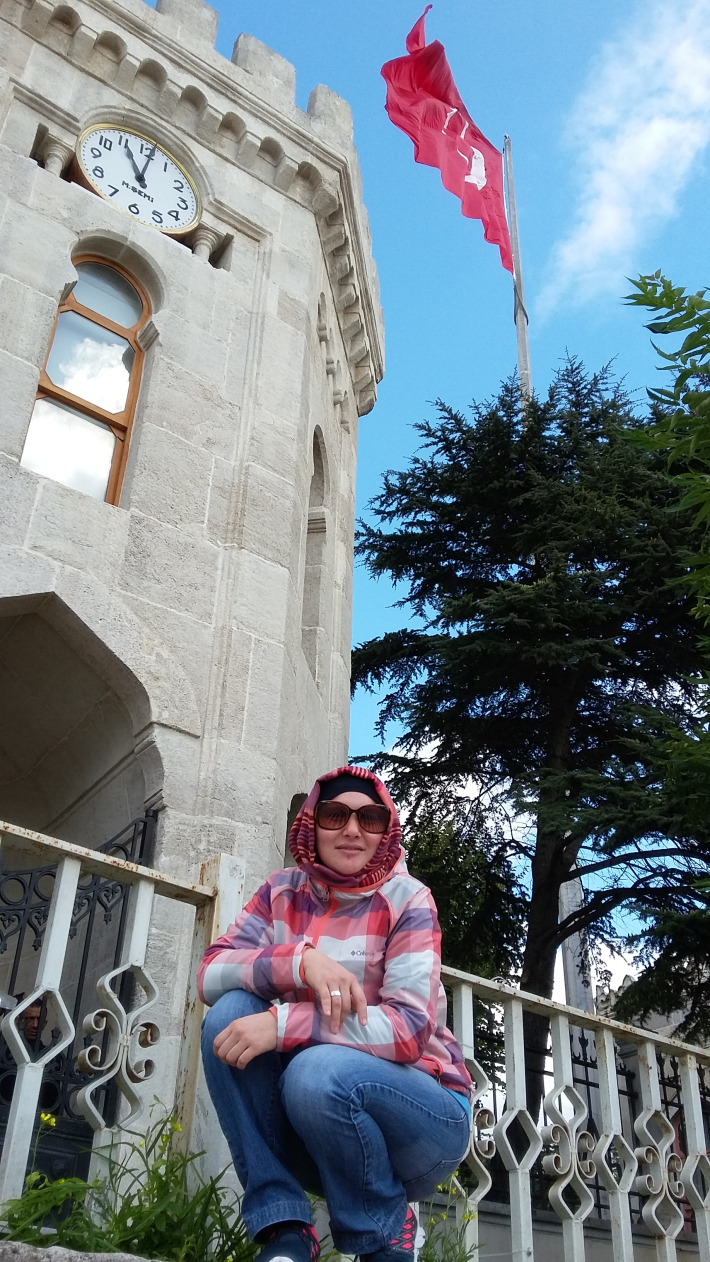 Тбилиси
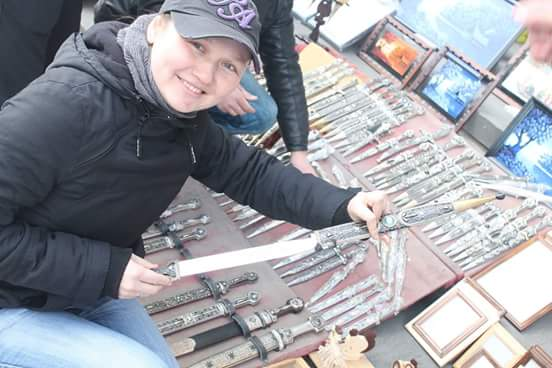 Стамбул
Стамбул
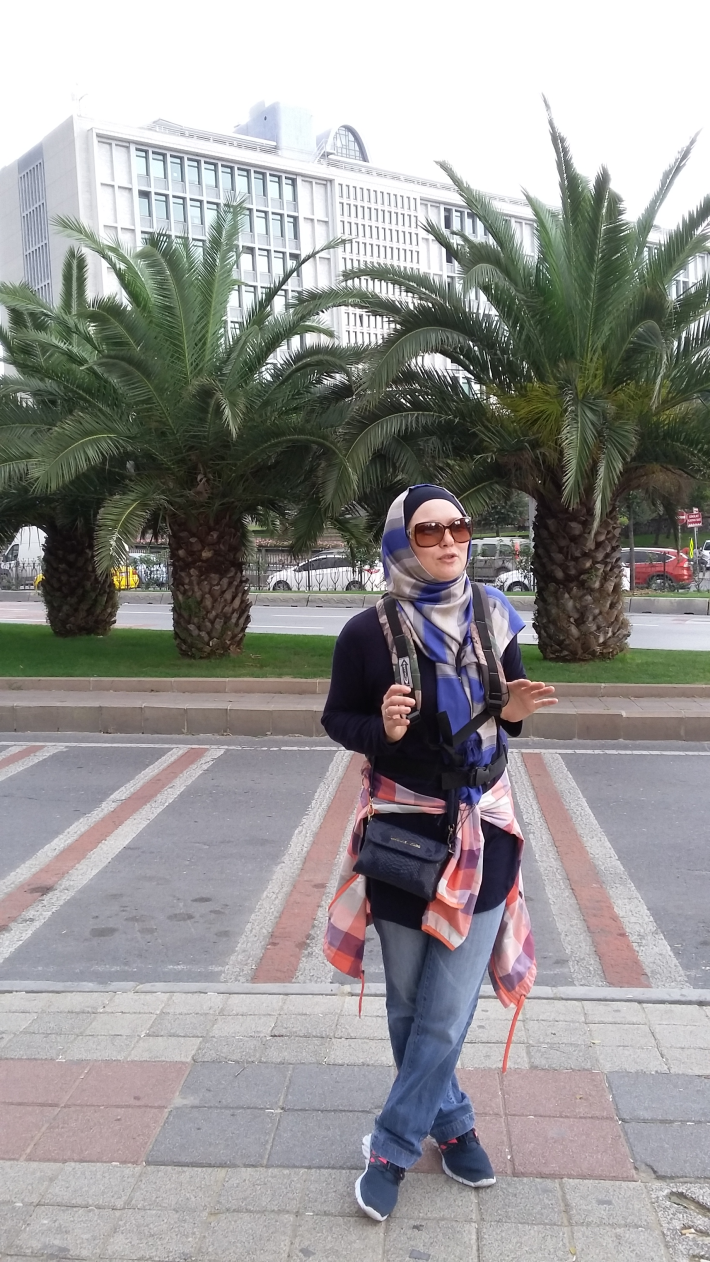 Баку
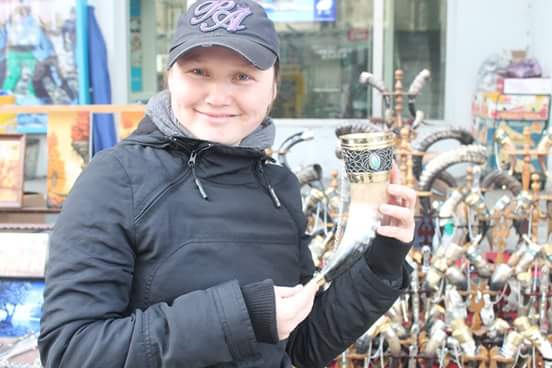 Тбилиси
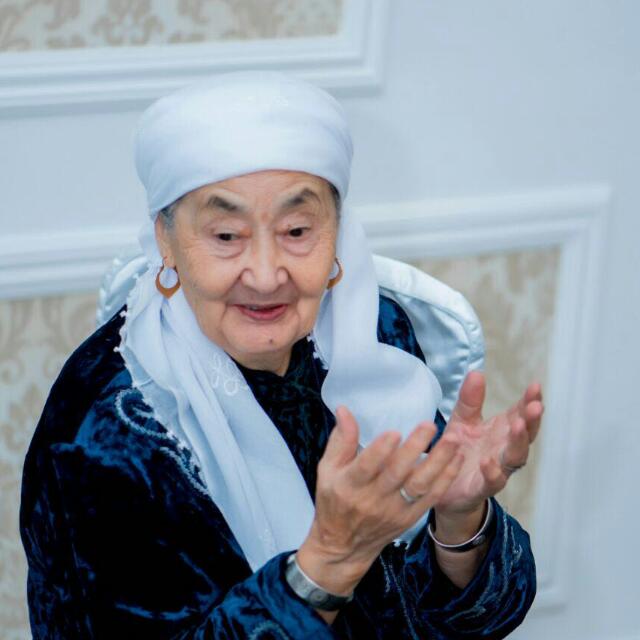 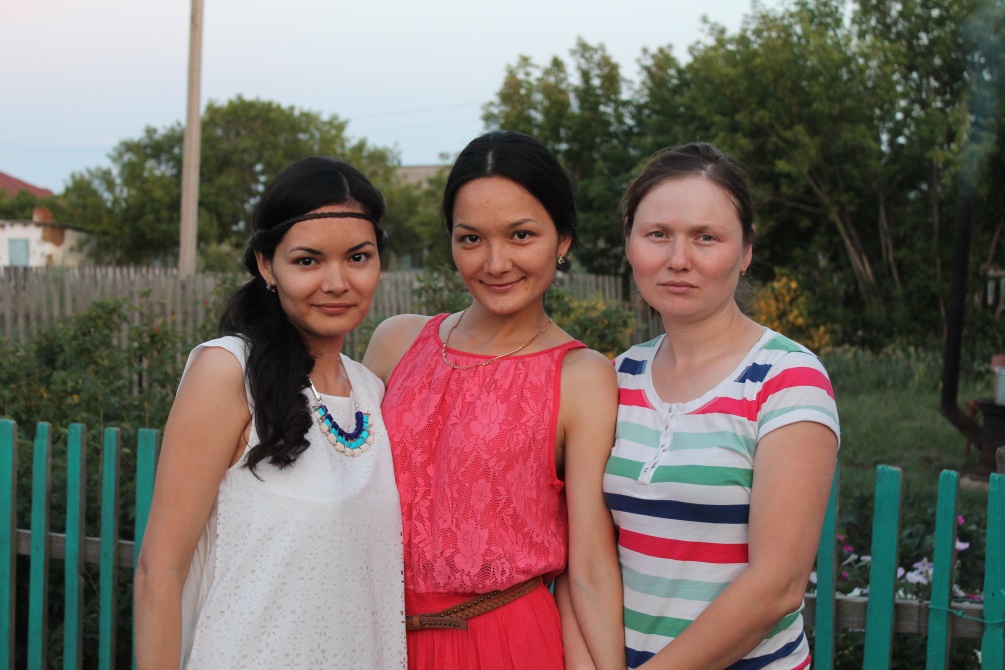 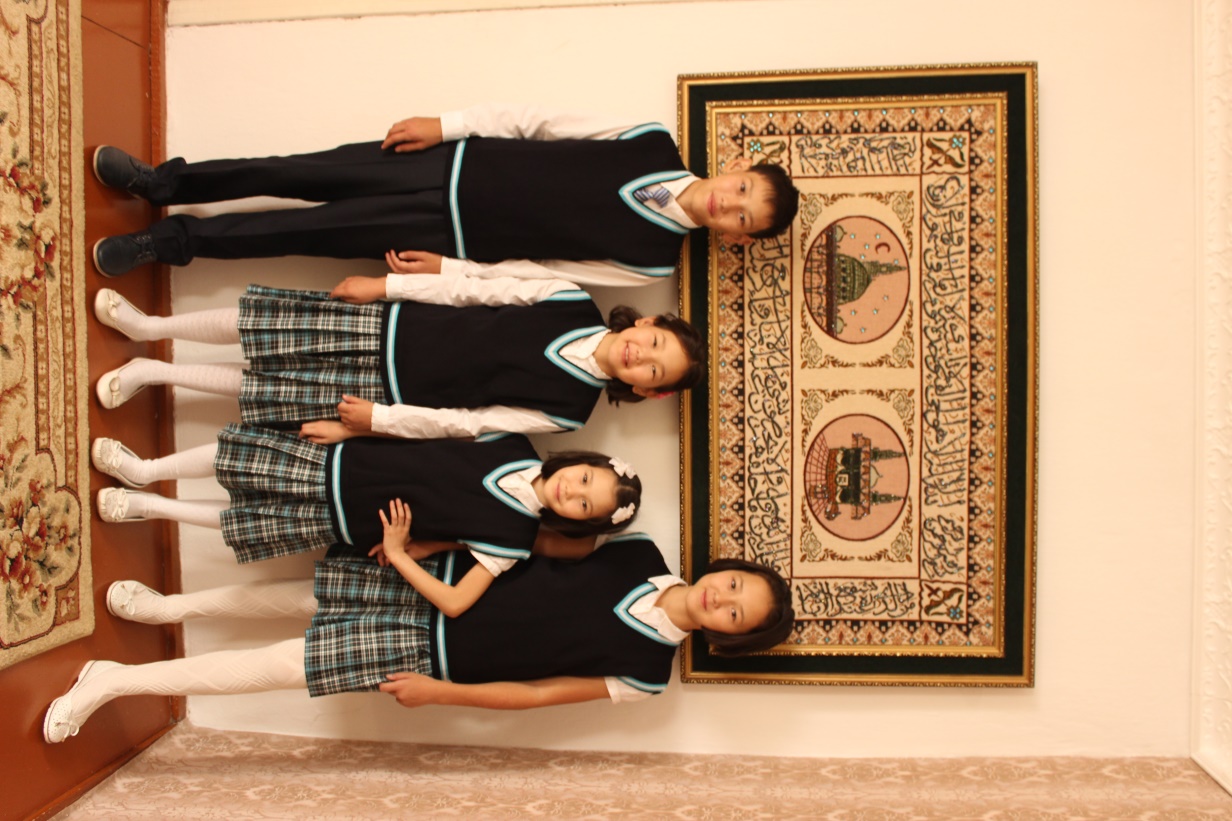 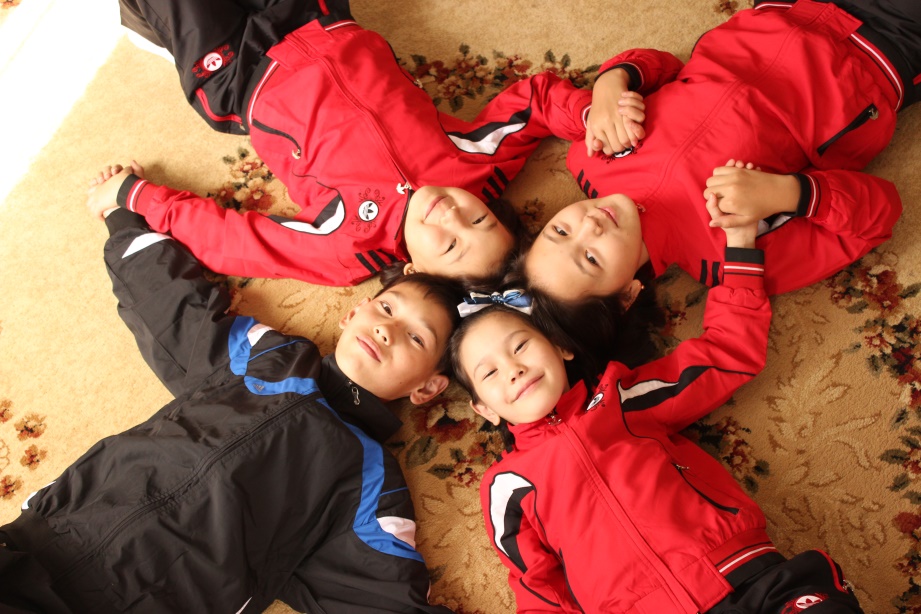 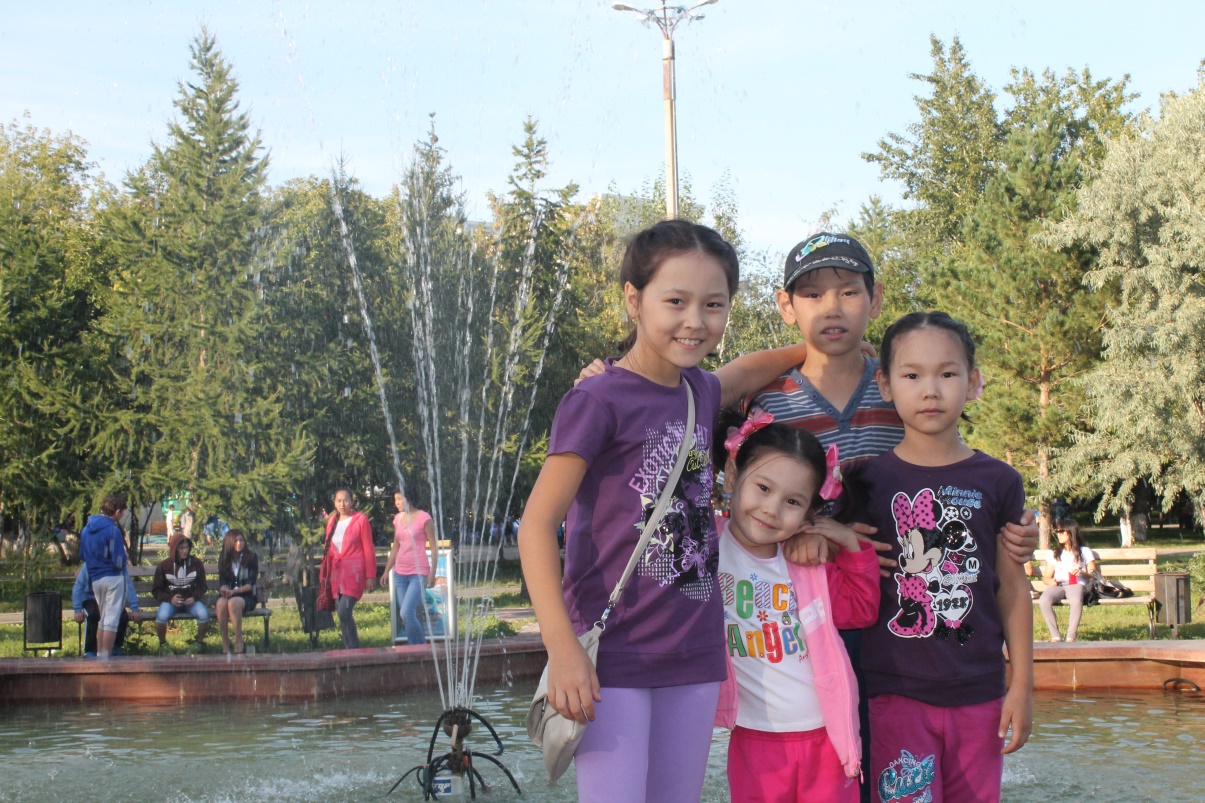 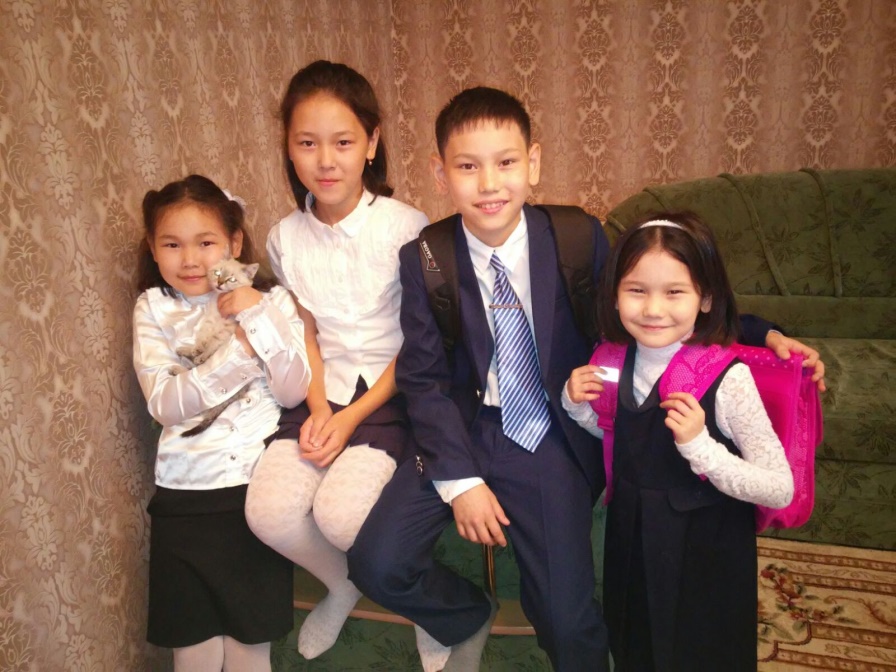 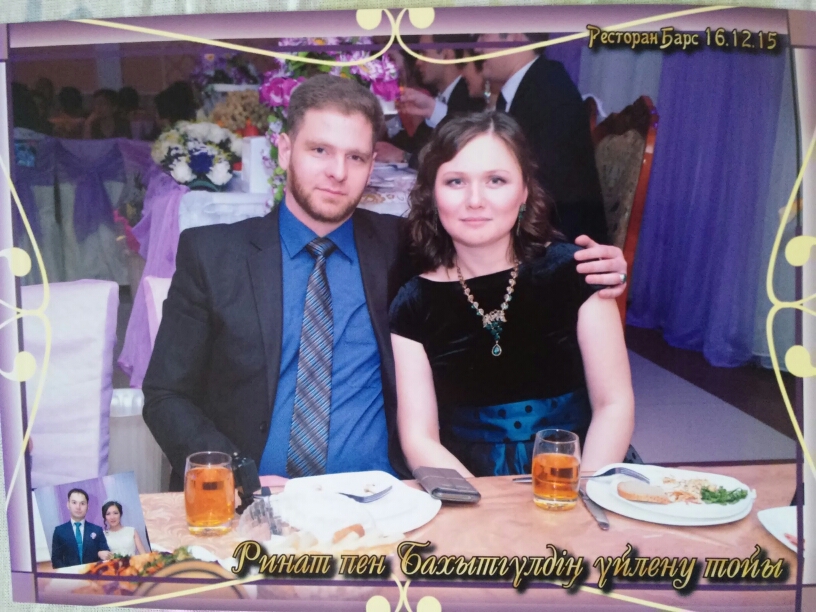